Обзор оборудования центра прототипирования и его технологических возможностей
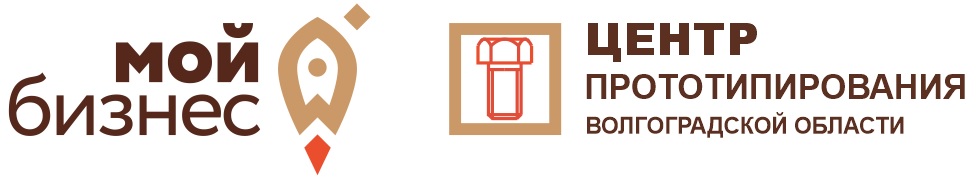 3D сканер RangeVision PRO 2M NEW
Оптическая
Технология 3D-сканирования

Минимальный размер сканируемого объекта 10 мм

Максимальный размер сканируемого объекта 1 м

Точность 3D точки 0,018 – 0,06 мм

Выходной формат
.STL, .OBJ, .PLY
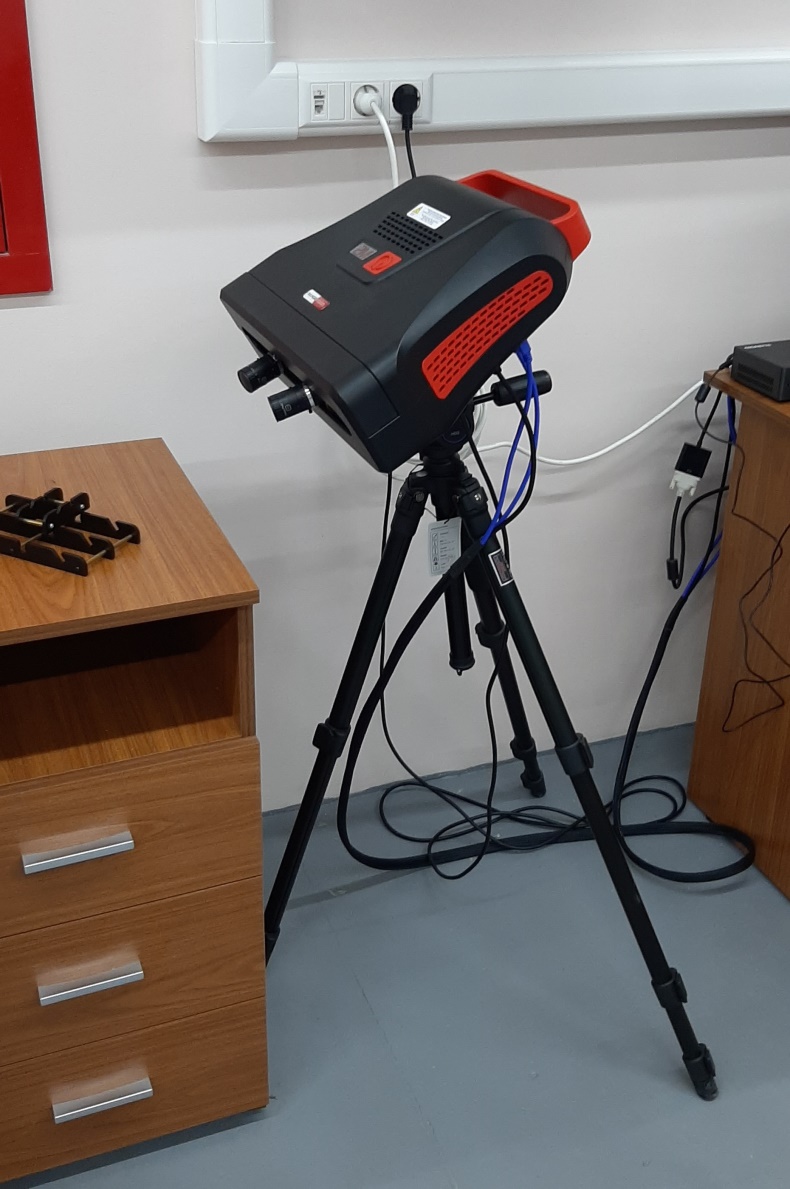 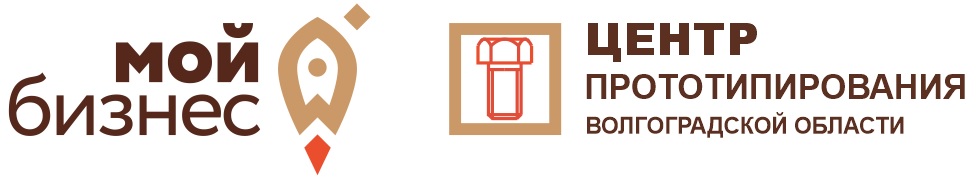 3D принтер STE 320
Технология печати FFF 

Способ подачи материала прямая подача в экструдер

Диаметр сопла 0,4 мм, с возможностью 
установки сопл от 0,25 до 0,8

Материал печати - пластиковая нить диаметром 1,75 мм

Поддерживаемые материалы печати  ABS, PLA, HIPS, PVA, ASA, PETG, ABS/PC, TPU, PC, FLEX, SBS, NYLON

Область печати (В Х Ш Х Г) 200Х210Х200 мм
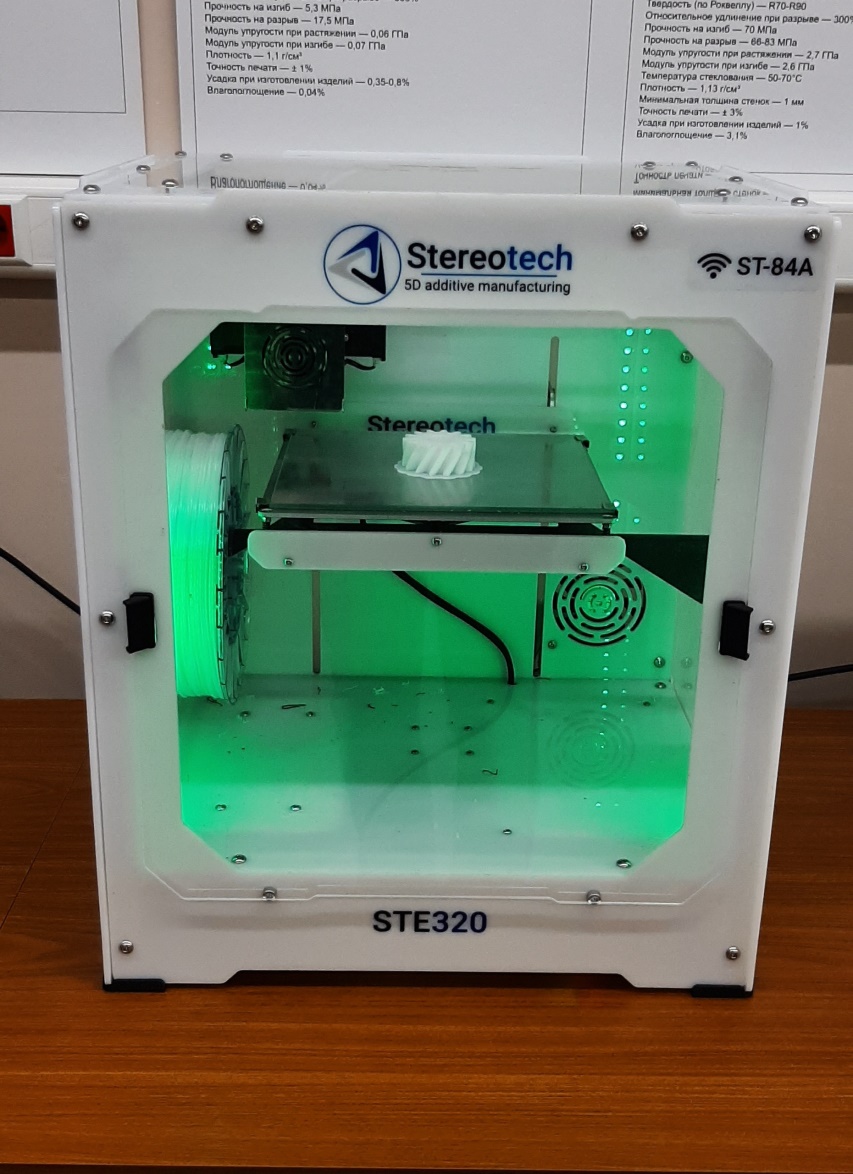 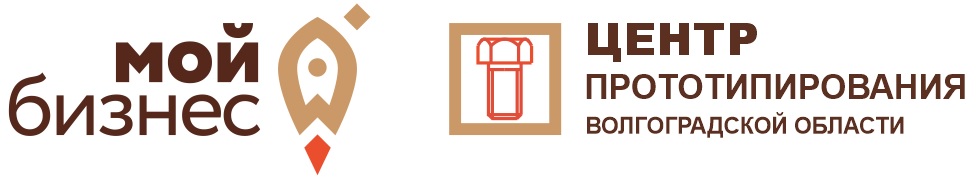 3D принтер STE 530
Технология печати 5Dtech 

Прочность получаемых изделий на изгиб 100 МПа из ABS пластика без применения 
модификаторов в составе исходного сырья.

Поддерживаемые материалы печати  ABS, PLA, HIPS, PVA, ASA, PETG, ABS/PC, TPU, PC, FLEX, SBS, NYLON

Область печати (В Х Ш Х Г) 250Х330Х330 мм
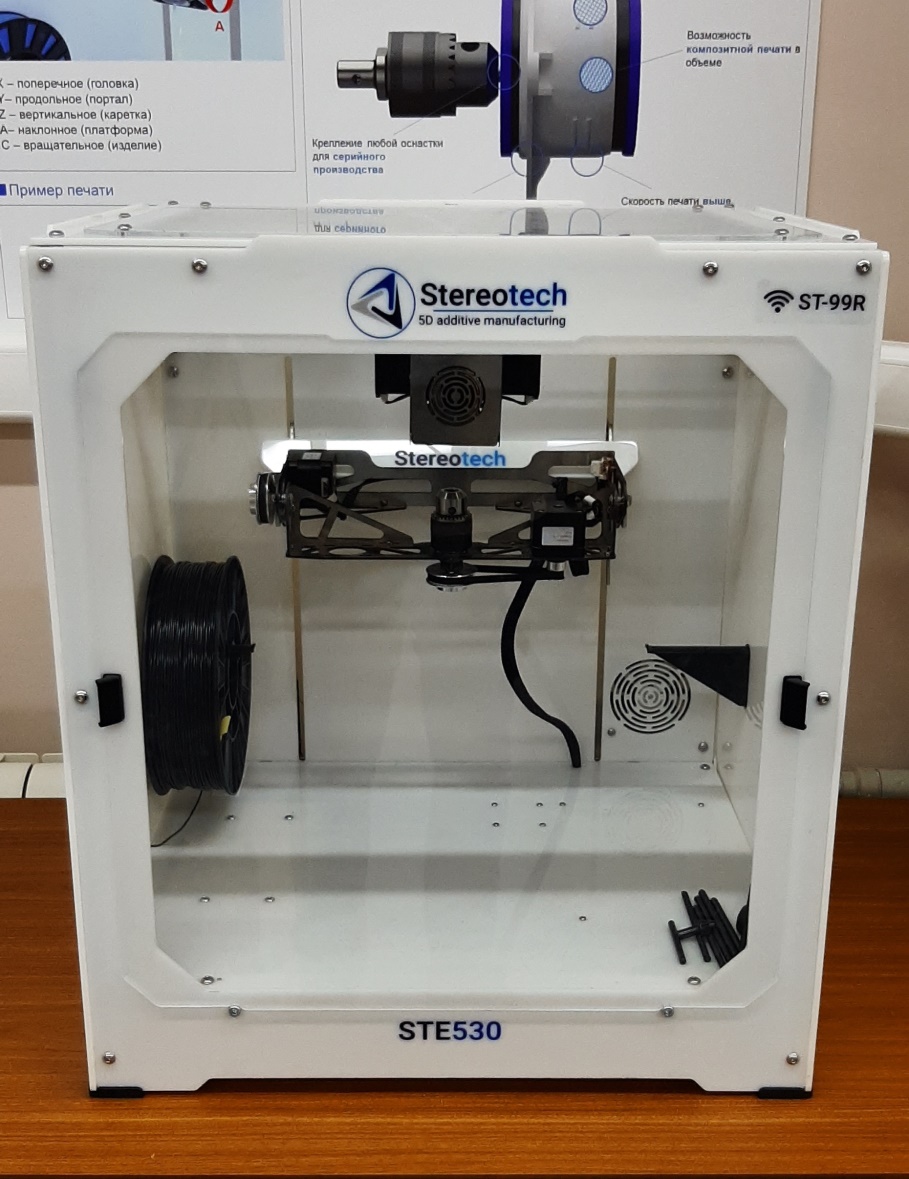 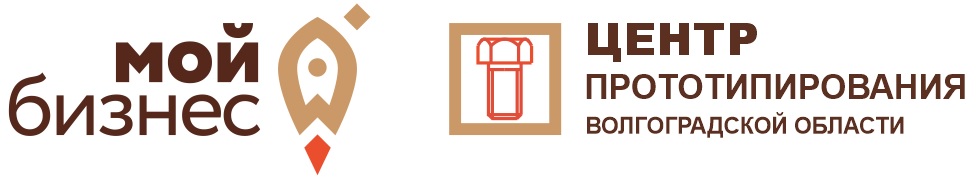 3D принтер VolgoBot FFF2.0
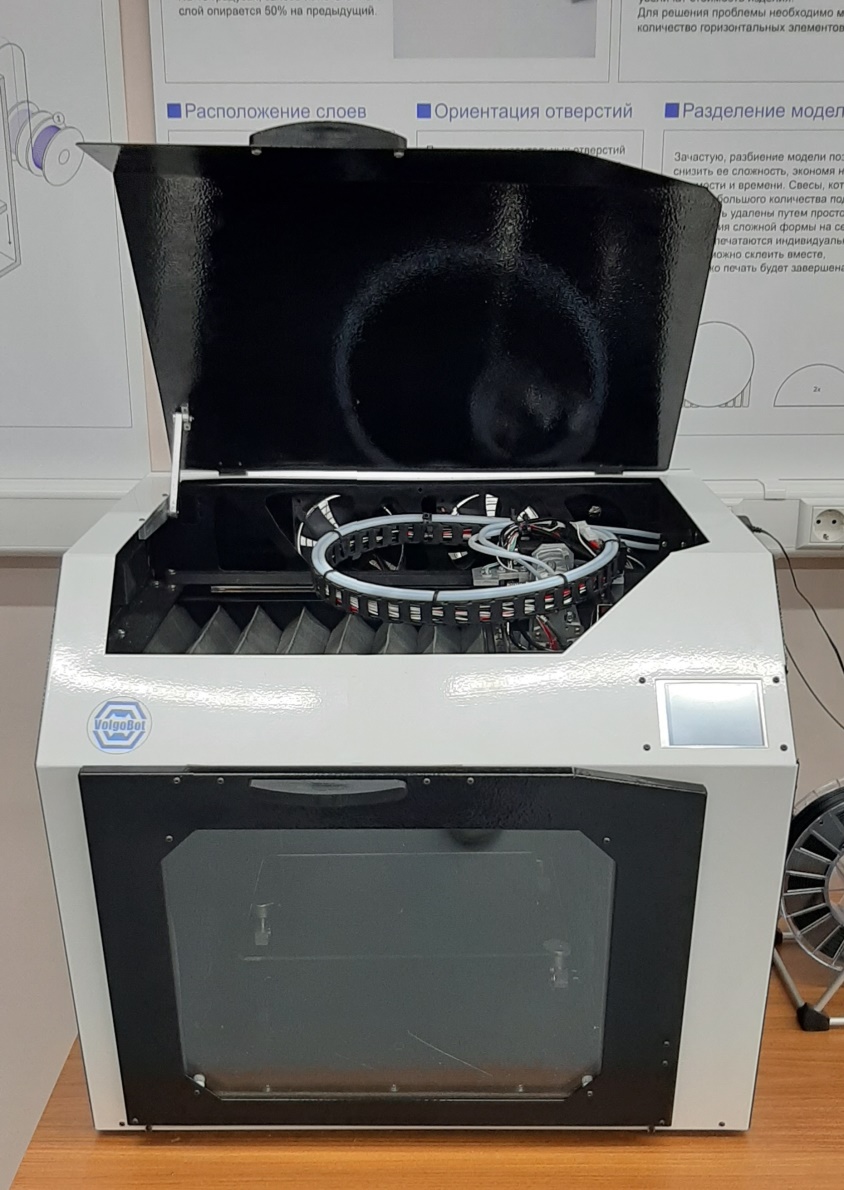 Технология печати FDM / FFF 

Диаметр сопла от 0,1 до 1 мм

Максимальная температура камеры 100 ℃

Поддерживаемые материалы печати  ABS, PLA, HIPS, PVA, ASA, PETG, ABS/PC, TPU, PC, FLEX, SBS, NYLON

Область печати (В Х Ш Х Г) 210Х297Х210 мм
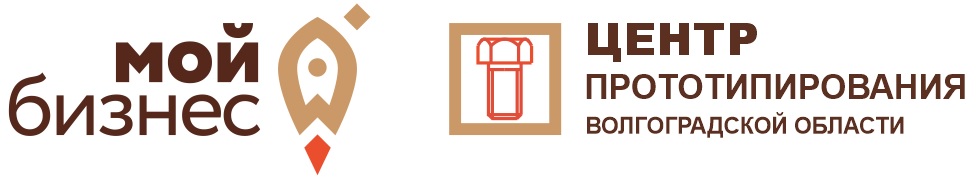 3D принтер «3D LIFE THERMO»
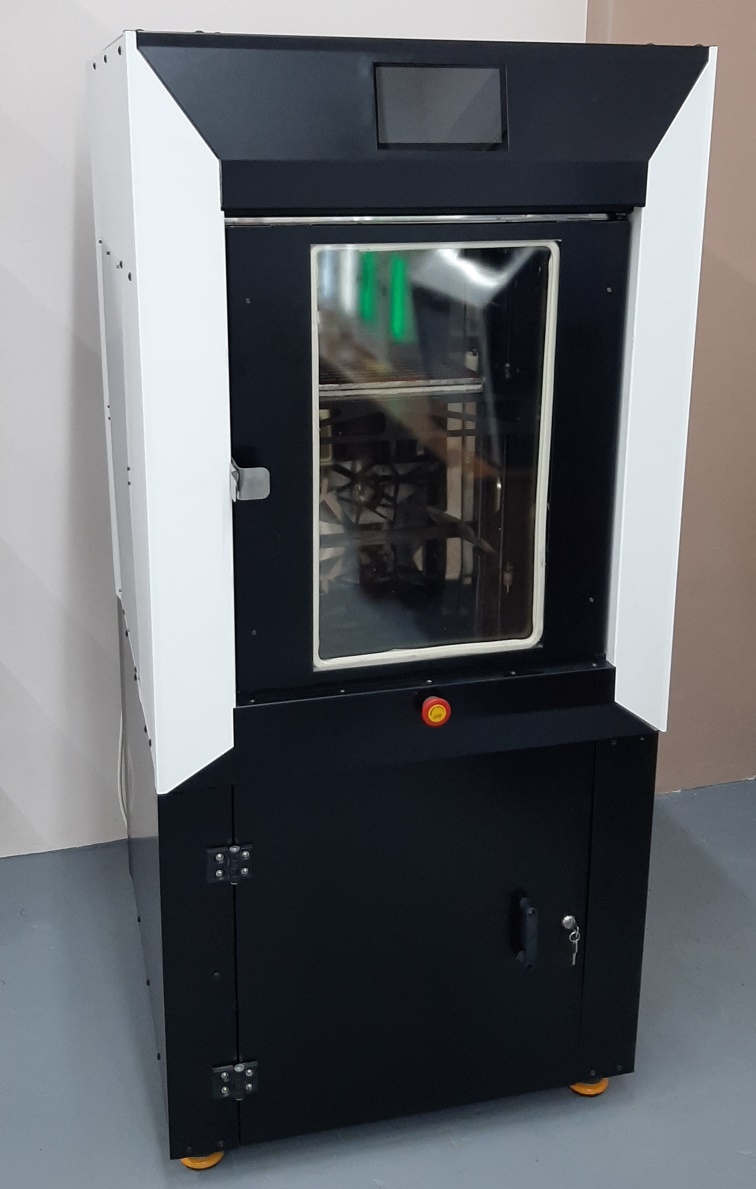 Технология печати FDM / FFF 

Температура экструдеров до 550°C

Максимальная температура камеры 200 ℃

Вакуумная платформа с автоматическим выравниванием

Поддерживаемые материалы печати PEEK, ULTEM, PPSU

Область печати (В Х Ш Х Г) 400Х300Х300 мм
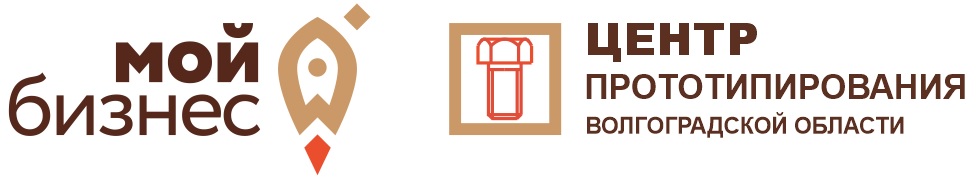 Токарный центр Okuma Genos L-300M
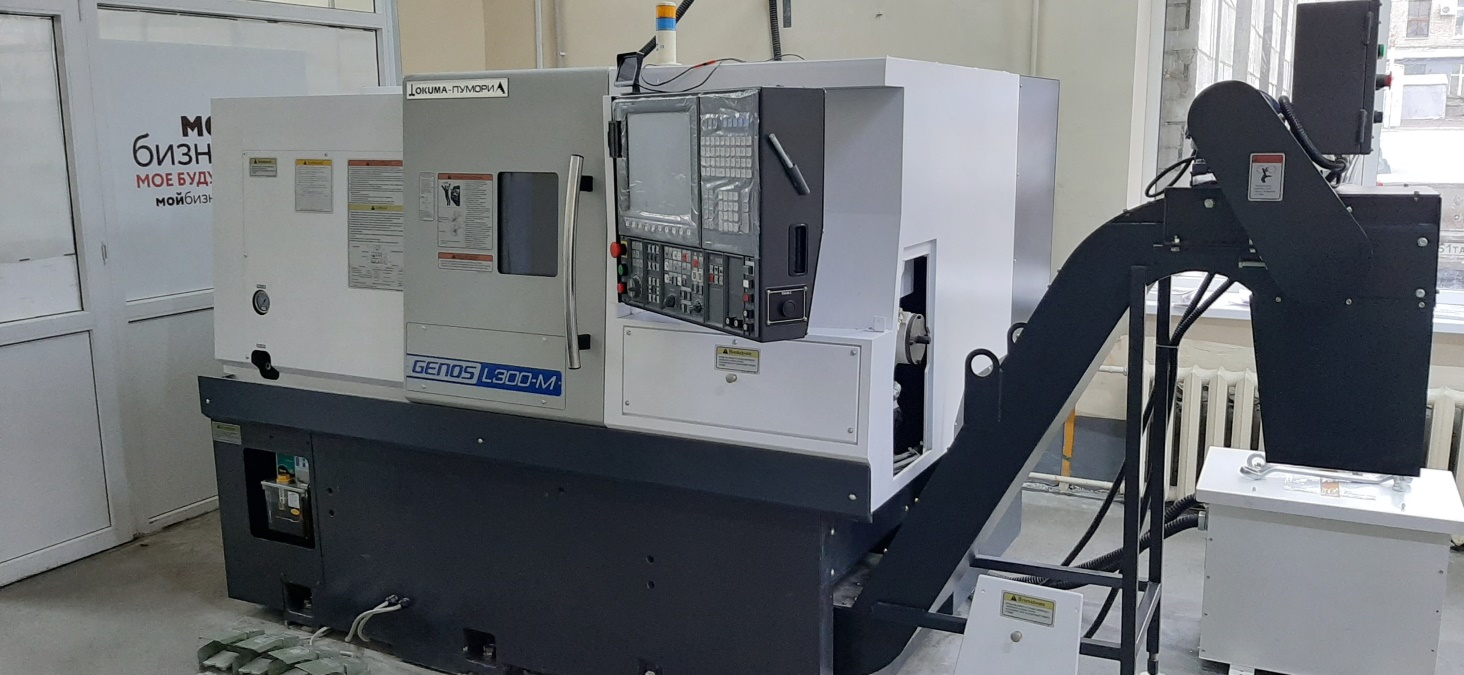 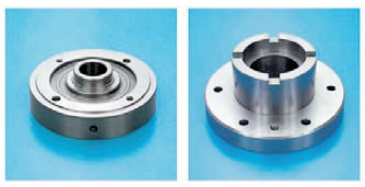 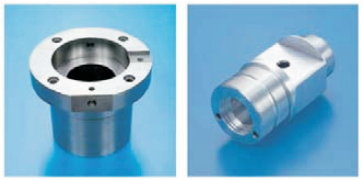 3 управляемых оси                                    Возможность работы приводным инструментом

Максимальный диаметр обточки              Максимальная длина обточки 
300 мм                                                        450 мм

Скорость шпинделя 25-3000 об/мин         Скорость подачи 0,001 – 1000 мм/об

Мощность 7,5 кВт
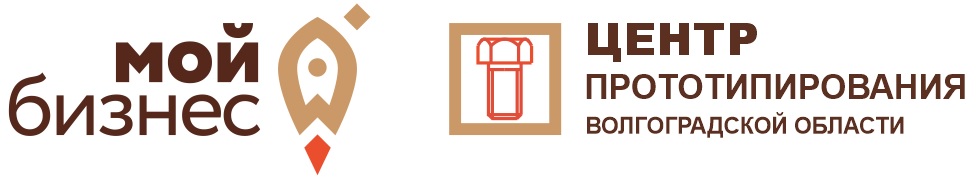 Фрезерный центр Mazak VCN-530СL
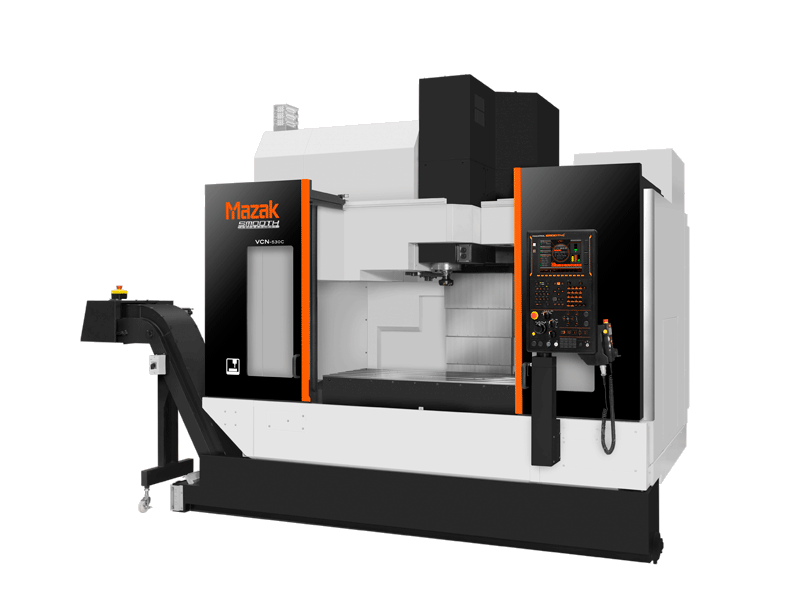 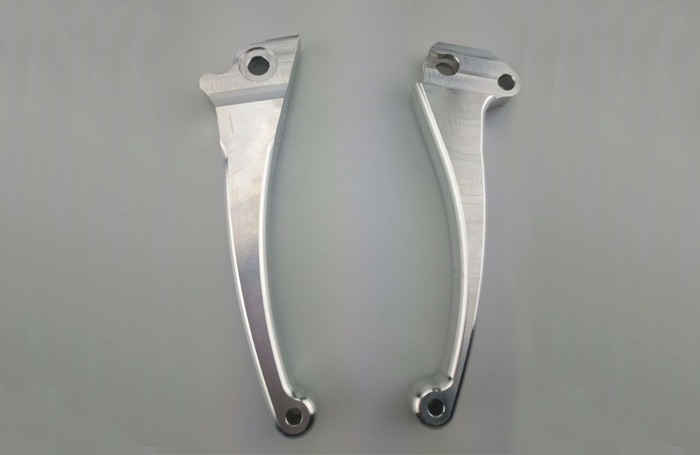 4 управляемых оси                                    Максимальная частота вращения 12000 об/мин

Перемещение по оси x 1050 мм               Магазин на 30 инструментов   
Перемещение по оси y 530 мм
Перемещение по оси z 510 мм                 Мощность 11 кВт
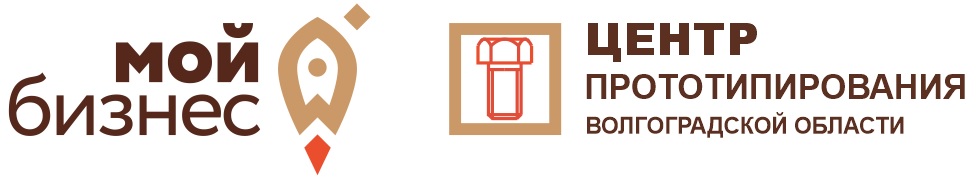 Лазерный гравер
Обрабатываемые материалы:          дерево,
фанера,
пластики,
оргстекло,
картон,
войлок,
кожа

Рабочая зона 1000 Х 1500 мм

Мощность 80 Вт
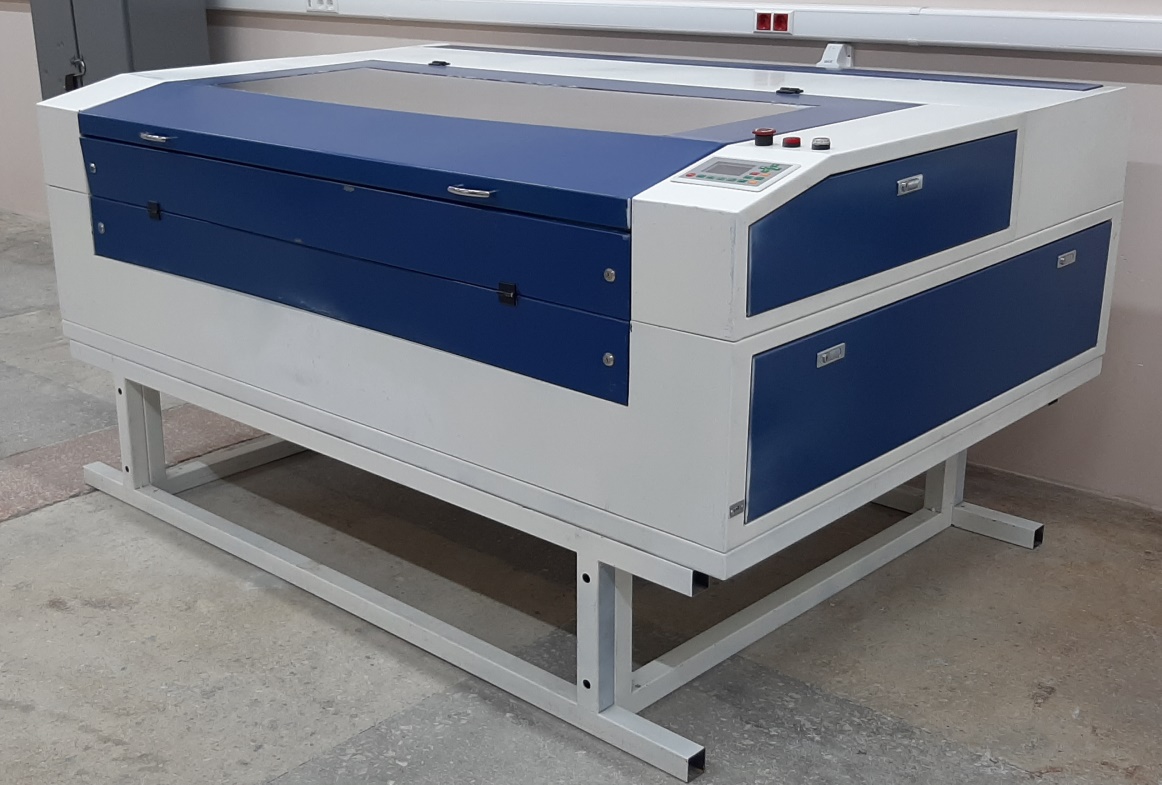 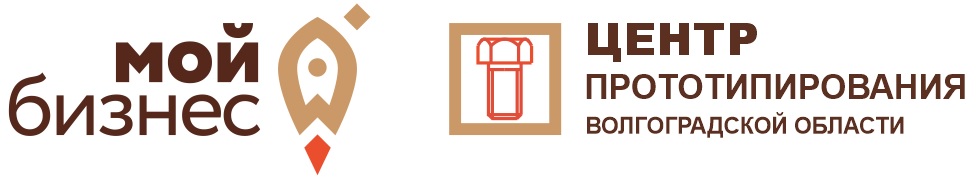 Станок для резки металла с ЧПУ GARD 1530
Обрабатываемые материалы:          углеродистая сталь до 10мм,
нержавеющая сталь до 5мм,
алюминий и сплавы до 4 мм,
оцинкованный лист, латунь до 3 мм

Рабочая зона 1500 Х  3000 мм

Мощность 1000 Вт
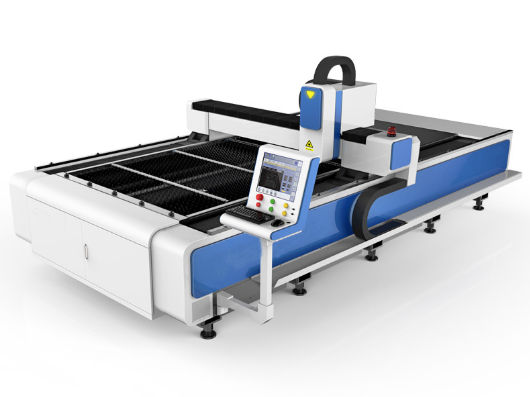 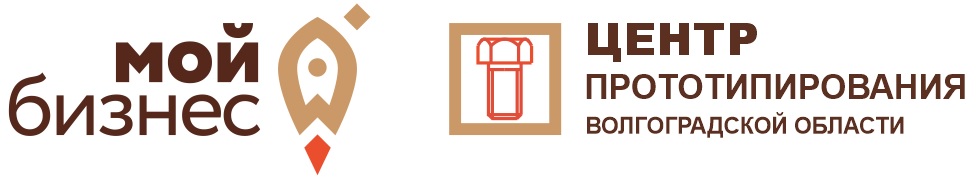 Оборудование жидкой и порошковой окраски Sames Kremlin
Покраска высоковязкими материалами на основе воды и с высоким содержанием твердых частиц

Безвоздушный ручной распылитель

Нанесение порошковых красок
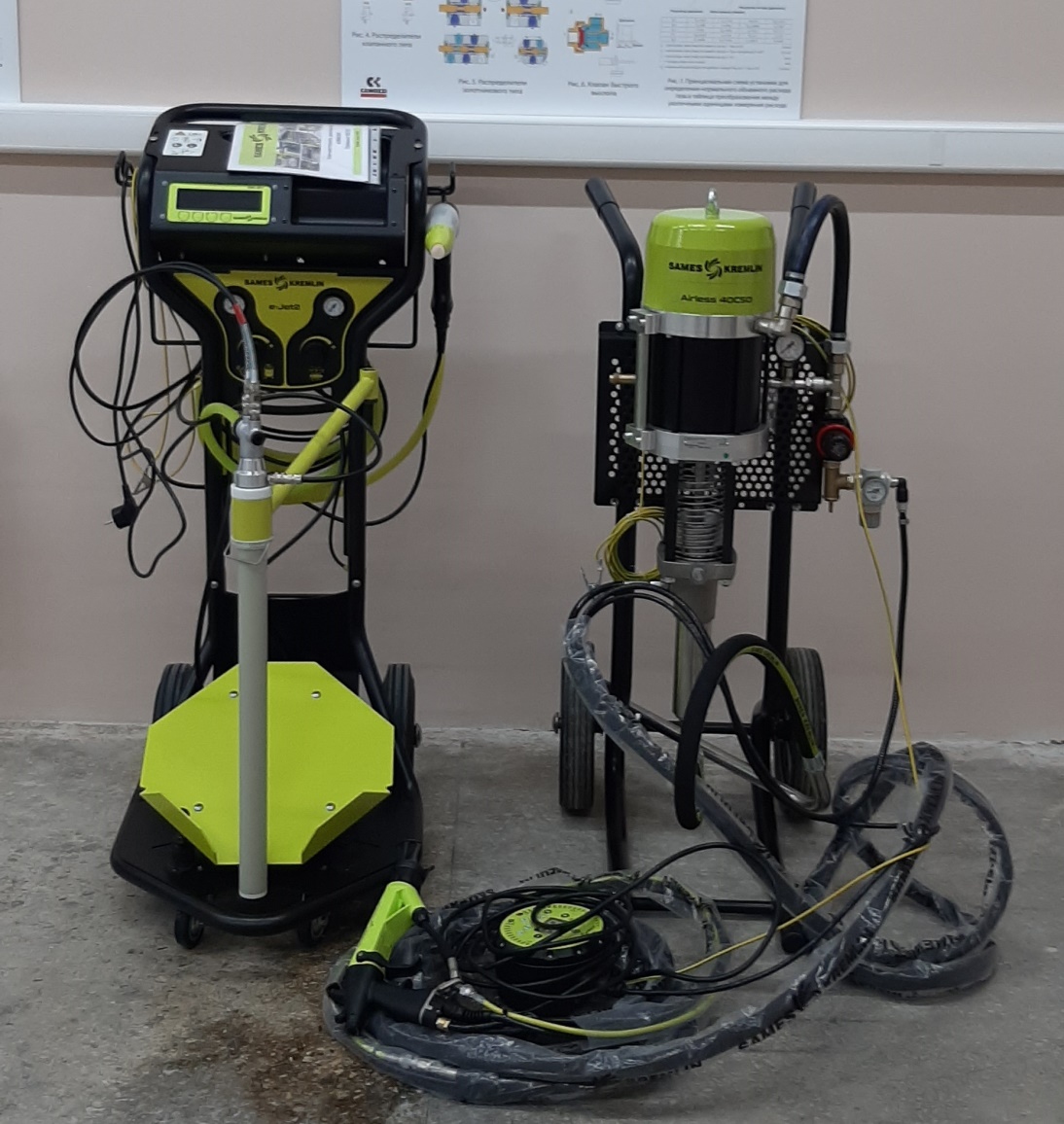 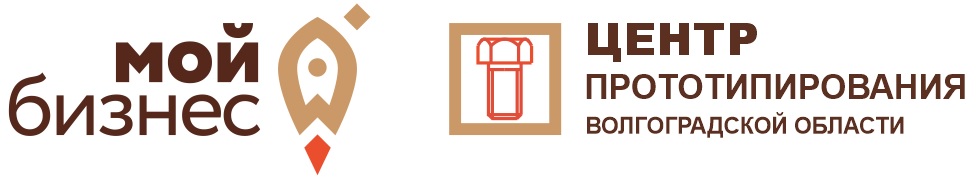 Плоскошлифовальный станок Proma PBP-350A
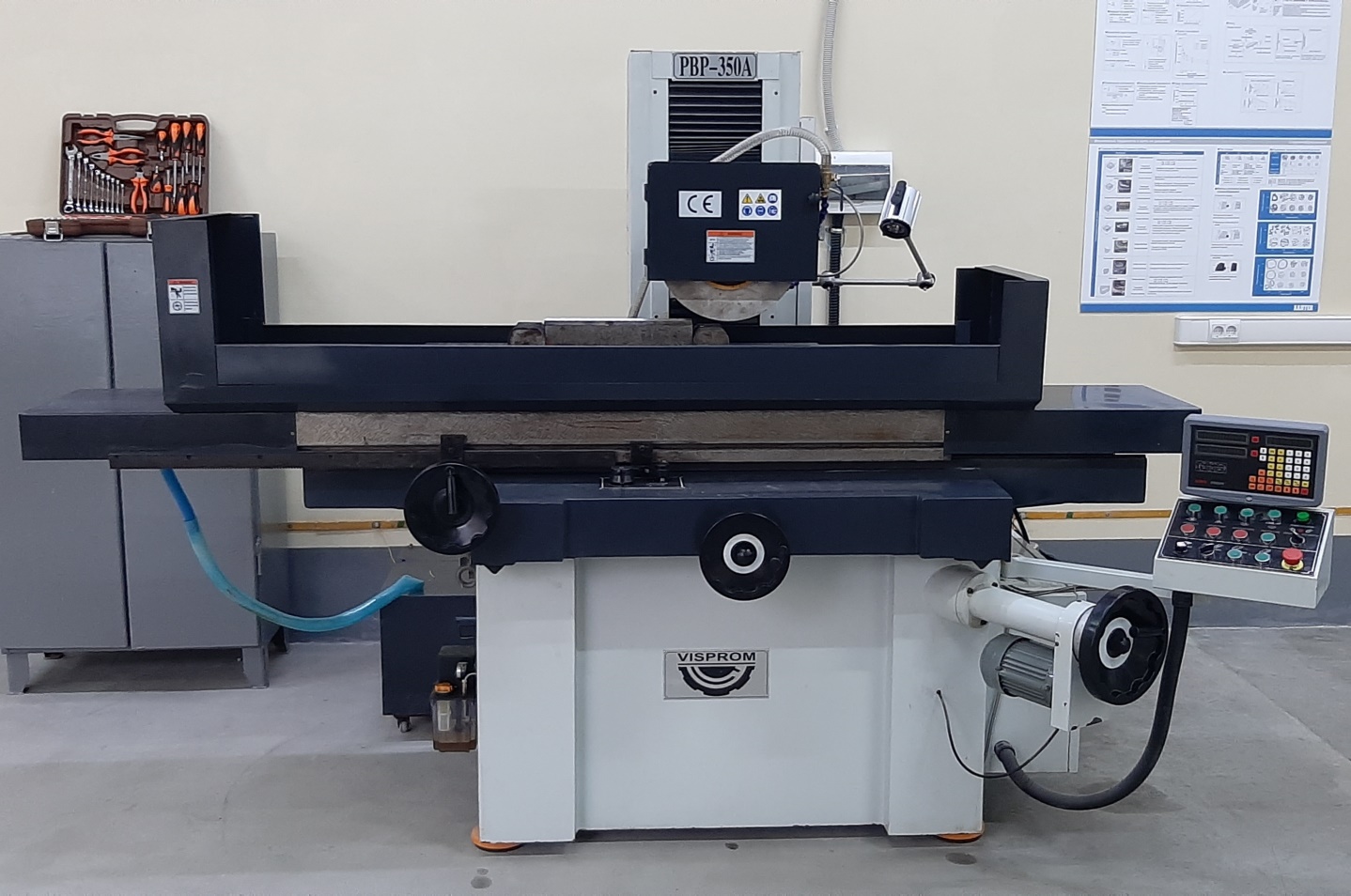 Максимальные размеры заготовки 305×1020×400 мм

Мощность двигателя шпинделя 5,5 кВт
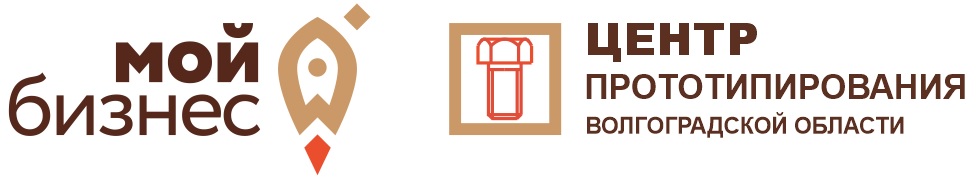 Электроискровой сверлильный станок XFP
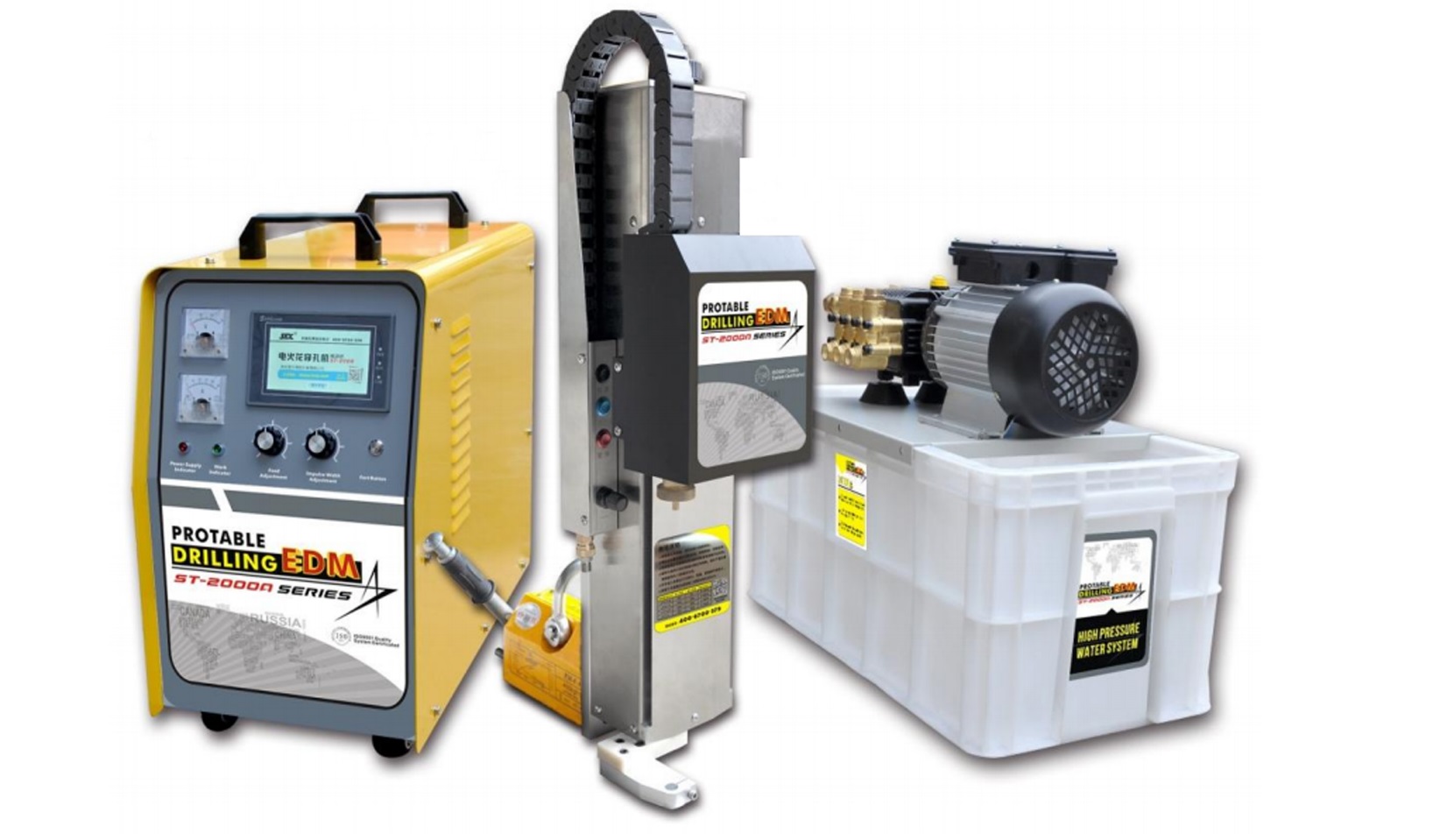 Сверление отверстий диаметром от 0,3 до 3мм, глубиной до 300 мм

Мощность 2 кВт
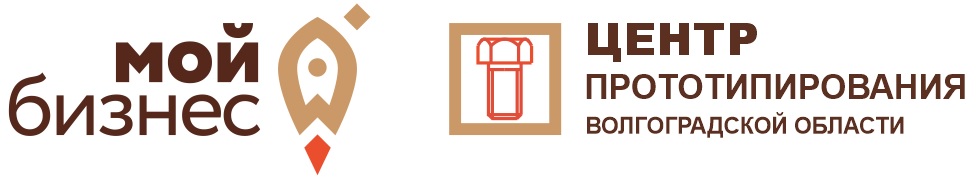